Философские и научно-методологические основания развития информационной культуры общества:Введение в информационную культурологию
Колин К. К.
доктор технических наук, профессор
     Институт проблем информатики           Федерального исследовательского центра                                        	«Информатика и управление» РАН		
E-mail: kolinkk@mail.ru
Основные вопросы :
Информационная культура -  стратегическая проблема развития общества в XXI веке
Состояние и перспективы развития новой информационной культуры
Предмет и задачи информационной культурологии
Задачи библиотек в области  формирования новой информационной   культуры в интересах обеспечения национальной безопасности России
Актуальность проблемы:
1. Гуманитарные последствия информатизации :
информационное наполнение пространства культуры;
информационный образ жизни и ее качество;
информационные угрозы и опасности.
	
2. Диалог культур и партнерство цивилизаций – стратегия глобальной безопасности:
Парадигма доверия и ее основания;
Информационная методология изучения культуры
Новая информационная культура и этика.
Человек перед лицом глобальных проблем XXI века:
Нарастание глобальных проблем в XXI веке, их комплексный характер  и взаимозависимость
«Динамический вызов» XXI века – «ускорение социального времени» (Н. Назарбаев)
Виртуализация общества, манипуляции сознанием, информационные войны
Усиление информационного неравенства
Снижение образованности и интеллектуального потенциала общества
Системный кризис культуры («культурное одичание»)
Новые подходы к задачам национальной и глобальной безопасности:
Комплексный подход  -  с учетом социальных и гуманитарных факторов;

Обеспечение безопасности через развитие общества;

Двойственный характер проблемы безопасности: 
	человек  - объект защиты и  фактор риска                                в информационном обществе.
Становление информационной цивилизации как системный вызов:
1. 	Комплексный и глобальный характер
 	информатизация общества
 
Неизбежность гуманитарной революции

 3.   Культура и цивилизация: соотношение понятий

 4.   Новая информационная культура общества -  
       ответ на системный вызов
Интеграция технологий -  технологический вызов
Развитие и интеграция НБИКС-технологий создает синергетический эффект усиления их эффективности. Катализатором являются ИКТ.

Технологический вызов имеет два аспекта:
	- Социально-экономический (переход к новому технологическому укладу общества);
	- Гуманитарный – проблема новых знаний и содержания образования. Компетентностный подход в образовании не позволяет решить эту проблему.
Новая информационная культура общества – культурологический вызов:
Развитие и массовое использование новых ИКТ требует новой информационной культуры человека и общества.
Важная часть информационной культуры - электронная культура. В образовании она сегодня практически не изучается.
Информационное неравенство существенно усиливается,   эта проблема имеет гуманитарную природу.
Наиболее острая проблема – низкая  информационная культура преподавателей.
Стратегическая роль информационной культуры еще не осознана.
Знаковые события в области проблем национальной безопасности:
Резолюция Конгресса США (от 4.12. 2014 г, № 758) и                     «Акт о поддержке свободы Украины-2014» (20.12.2014 г.)

Цивилизационный форум «Перспективы и стратегические приоритеты восхождения БРИКС» ( МГУ, 17.12. 2014 г.)

Новая Военная доктрина Российской Федерации (25.12.2014)

Стратегия национальной безопасности США (Февраль 2015 г.)

IV Московская конференция по безопасности -  с участием 400 делегатов из 70 стран мира (16-17.04.2015).
Научный доклад группы российских ученых к VII саммиту БРИКС (Россия, 2015 г.)
Новые тенденции в области проблем  информационной безопасности:
Информационная война вокруг событий на Украине
Информационная война ЕЭС с Россией:  создание новых 
	ТВ-каналов в Европе
Информационный терроризм и атаки хакеров
Глобальная информационная слежка АНБ США
Средства информационного наблюдения в сетях связи
Кибервойска США (40 тыс. чел.), их задачи
Кибербригада США в сети «Фейсбук» (1500 чел).
Пропаганда против России в социальных сетях Twitter и «Однокласники».
 	
	Третья мировая война  - это информационная война.
Кибервойска США – новая угроза для национальной безопасности России
Предмет и задачи информационной культурологии:
Объект исследований – новая информационная культура личности, социальных структур и общества в целом;
Предмет исследований – закономерности развития информационной культуры, методы, средства и результаты информационной деятельности человека в сфере культуры.

Колин К.К., Урсул А.Д. Информационная культурология. Предмет и задачи нового научного направления. LAP LAMBERT Academic Publishing AG & Co. KG. Germany, 2011.
Колин К.К., Урсул А.Д. Информация и культура: Введение в информационную культурологию. – М.: 2015. – 300 с.
Направления исследований информационной культурологии:
Философские основы
Информационная культура личности
Корпоративная информационная культура
Информационная культура города
Электронная культура
Сетевые сообщества
Многоязычие в киберпространстве
Новые ИКТ в искусстве и творчестве
Культурологические аспекты безопасности
Информационная этика
Структура проблемы «овладения информацией»:
1. Обеспечение доступности информации:
	- Информационная инфраструктура (технологический аспект);
	- Информационное неравенство (гуманитарный аспект).
	2. Изучение информации:
	- Философия информации;
	- Новая отрасль «Информационные науки».
	
3. Социальная эффективность ИКТ:
	- Информационная технология как наука;
	- Измерение социальной эффективности ИКТ.
Развитие Интернет в регионах мира (2014 г):
Северная Америка – 310,3 млн (87,7 %)
	Европа – 582,4 млн (70,5 %)
	Латинская Америка – 320,3 млн. (52,3 %)
	Азия – 1386 млн. (34,7 %)
	Африка – 298 млн. (26,5 %)		
			
	               Мир в целом – 3 млрд. (42,3 %)
		Прогноз на 2020 г. – 5 млрд (62 %)
Интернет в некоторых странах: число абонентов  и уровень проникновения:
Канада –  31,5 (93 %)
Германия – 72 млн (89 %)
Великобритания – 57,3 (89 %)
США – 277 млн (87 %)
Япония – 110 млн (86 %)
Франция – 55,2 (84 %)
Россия – 87,5 млн (62,5 %)
Бразилия – 110 млн (54 %)
Китай – 642 млн. (47 %)
Индия – 243 млн (24 %)
Интернет в Индии  развивается очень быстро
Штат Бангалор – «силиконовая долина» Индии
Структура использования Интернет в России (2014 г.):
Социально-экономические, геополитические  и культурные функции сети Интернет:
Сетевая экономика и электронная торговля
Виртуальная среда обитания: социальные сети
Рынок труда: «телеработа» и виртуальные предприятия
Новая образовательная среда
Внешняя электронная память цивилизации
Средство экономии социального времени человека и общества
Область информационного противоборства (5-е поле боя)
Перспективные направления                развития ИКT:
Государственные и бытовые услуги населению
Рынок труда: виртуальные предприятия, телеработа
Социальный Интернет: инвалиды и пенсионеры
Образование и просвещение 

Перспективные ИКТ:

Семантический поиск, компьютерная лингвистика
Космический Интернет на тяжелых спутниках
Новые средства доступа: оптоволокно и PLC – технологии
«Интернет вещей»: «умный дом» и безопасность
Приоритетные задачи развития  ИКТ в России:
Импортозамещение ИКТ ( в рамках БРИКС)
Развитие космического сегмента Интернет («Ангара»)
Развитие инфраструктуры доступа (проект «Социальная розетка» и PLC – технологии) 
Государственная программа «Социальный Интернет»
Образование и просвещение, культура информационной безопасности
Цивилизационный контент  РУНЕТ
Цивилизационный туризм (реальный и виртуальный)
				
				Журнал «Стратегические приоритеты», 2014, № 3-4
				Журнал «Партнерство цивилизаций», 2014, № 3- 4
Для «телеработы» возраст – не помеха!
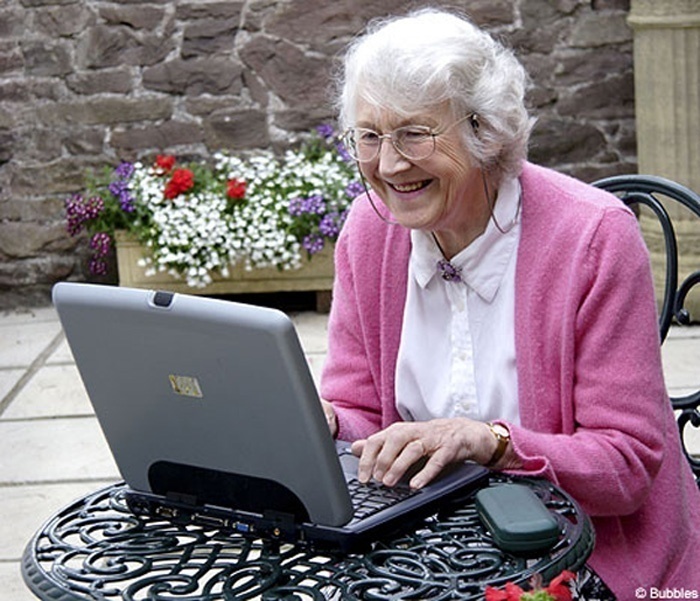 «Поколение Next» как новая угроза: биосоциологический вызов
Воздействие ИКТ на детей младшего возраста приводит к существенным изменениям нейронной структуры  головного мозга. Изменяется психика и образ мышления человека. Вырастает «Поколение Next».
Это новая глобальная угроза для интеллектуальной безопасности человека и общества, которая еще недостаточно изучена.

Исследования этой проблемы начаты в США (2008) и в России (2011, К.Колин, В. Луков).
Первые публикации по проблемам биосоциологии:
Смолл Г., Ворган Г. Мозг онлайн. Человек в эпоху Интернета. – М.: 2011. – 352 с.
Колин К.К. Информационная антропология: «поколение Next» и угроза психологического расслоения человечества в информационном обществе.  // Вестник ЧГАКИ, 2011, № 4.
Луков Вал. А. Биосоциология молодежи: экспертные оценки изменений в новых поколениях //Знание. Понимание.Умение. 2012, № 3.
Колин К.К. Биосоциология молодежи и проблема интеллектуальной безопасности в информационном обществе // Знание. Понимание.Умение. 2012, № 3.
Психологические особенности «поколения эпохи Интернет» :
«Клиповое мышление»
Многозадачность умственной деятельности
Привычка сортировать готовую информацию, ослабление аналитических способностей
Неспособность сосредоточиться
Компьютерная зависимость
Ухудшение социальных навыков общения
Эгоизм и безответственность за последствия своих действий
Психологический «разрыв  поколений» - новая глобальная угроза:
Поколение Next – новая раса (?) людей информационной эпохи
Психологическая кластеризация информационного общества
Фактор понимания и интеллектуальная безопасность общества
Поколение NEXT:
Фактор понимания и проблема интеллектуальной безопасности:
Три вопроса Иммануила Канта: 
	- Что я должен знать? 
	-  Как я должен поступать?
	-  На что я могу надеяться?

Проблема понимания в современном обществе как новая глобальная угроза (А.А. Зиновьев)
Интеллектуальная безопасность в информационном обществе – новая глобальная проблема развития цивилизации
«Революция сознания» – мировоззренческий вызов
Становление информационной цивилизации требует 	адекватной «революции сознания»:
  
Нужны новая научная парадигма  и научное мировоззрение, адекватные новым условиям существования человека в информационном обществе. 
Система ценностей должна гармонично сочетать материальные и нематериальные компоненты,                   включая информационную этику.
Этический вызов информационной цивилизации
Информационная этика является необходимым компонентом культуры информационной цивилизации. 
	Только она может обеспечить необходимый уровень 	информационной безопасности человека, общества и 	государства.

Задача формирования информационной этики должна стать приоритетной для науки, образования, культуры и религии в XXI веке.
Что делать?Первоочередные задачи:
Осознать проблему и ее значимость.
Становление информационной цивилизации должно стать приоритетом государственной политики развития общества.
Необходимы междисциплинарные исследования проблем информационной цивилизации.
Перестройка содержания образования.
Обучение основам информационной и электронной культуры в школе.
Возрождение системы научного просвещения.
ЗАКЛЮЧЕНИЕ
В условиях системного кризиса и нарастания глобальных проблем культура становится стратегическим фактором национальной и глобальной безопасности.
Важнейшей проблемой становится новая информационная культура, адекватная условиям информационной цивилизации. 
Эта культура требует новых подходов для комплексного изучения в науке и образовании. 
	Такое понимание этой проблемы уже формируется.
 	
	Изучение и развитие информационной культурологии 	– актуальная проблема современности.
Публикации по теме доклада:
Колин К.К. Глобальные угрозы развитию цивилизации в XXI веке  // Стратегические приоритеты, 2014, № 1. 
Колин К.К. Вызовы XXI века и стратегические приоритеты развития России // Стратегические приоритеты, 2014, № 2. 
Колин К.К. Системный кризис культуры: структура и содержание проблемы // Стратегические приоритеты, 2014, № 3
Колин К.К. Глобализация и культура // Стратегические приоритеты, 2014, № 4
Колин К.К. Новая военная доктрина и гуманитарные приоритеты национальной безопасности России // Стратегические приоритеты, 2015, № 1(5)
Колин К.К. Овладение информацией – стратегическая проблема развития цивилизации в XXI веке   // Межотраслевая информационная служба, 2013, № 2.
Дашкевич В.С. Великое культурное одичание. – М.: 2013. - 720 с.
Международный научно-аналитический журнал «Стратегические приоритеты»